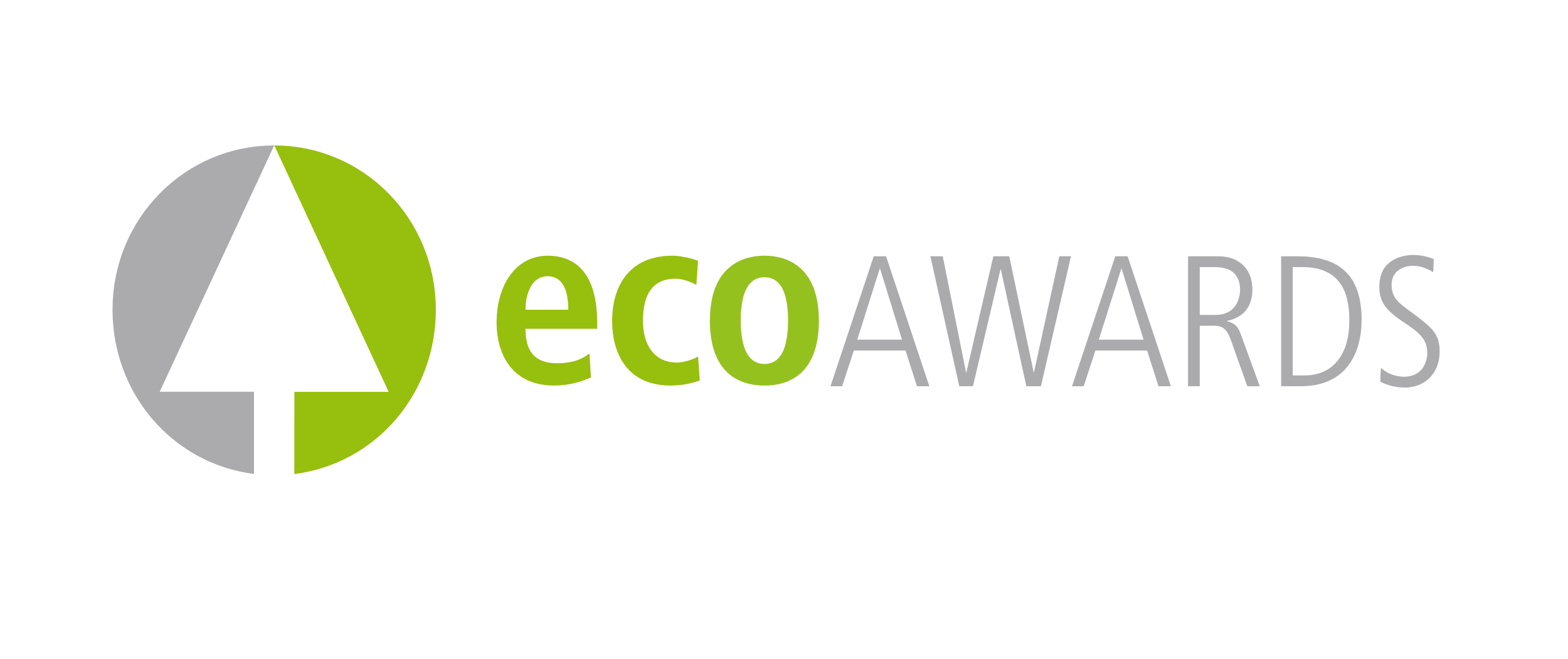 2023
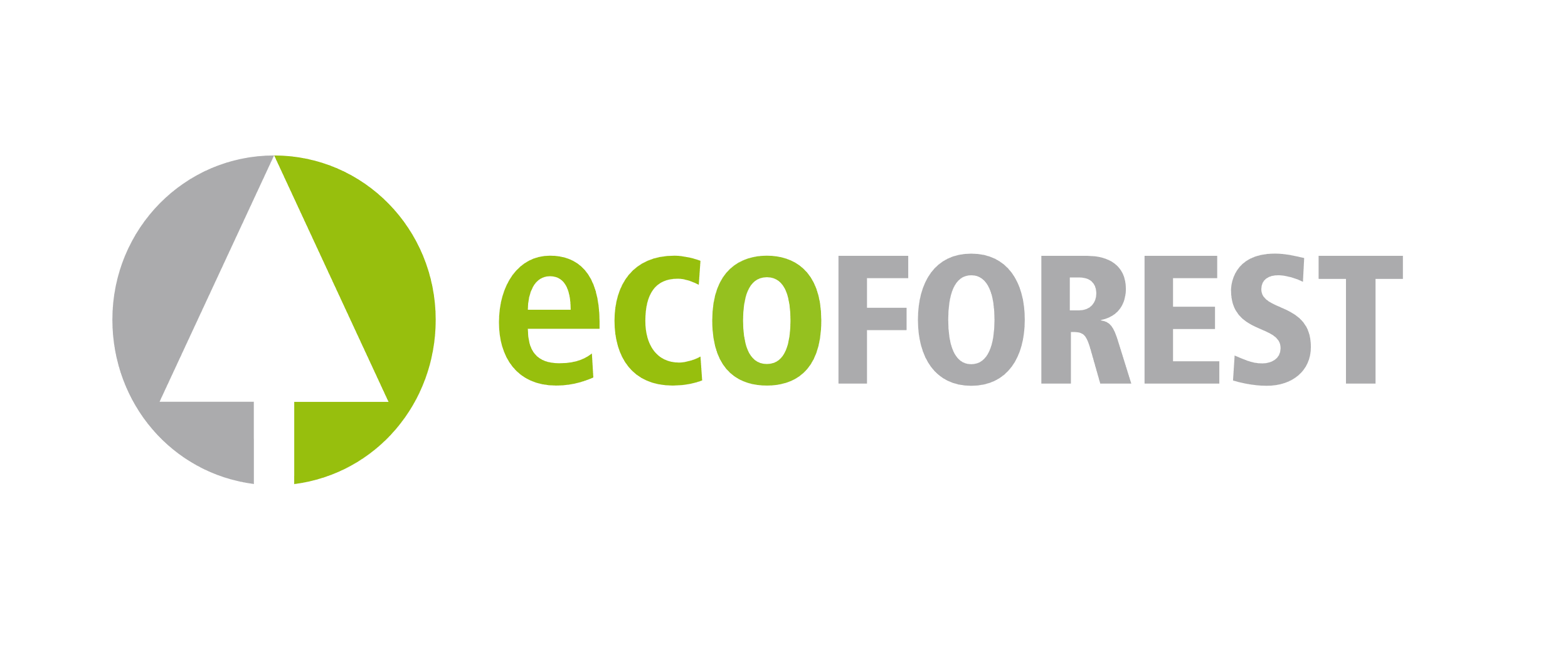 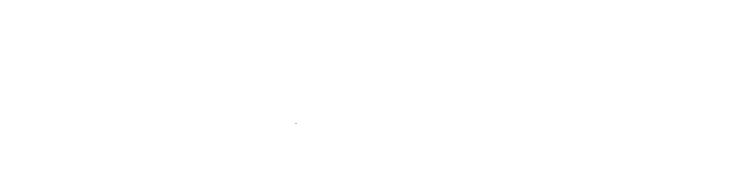 Title of the project
Cover picture of the project 
(please insert here)
Contact details of the applicant(s):
Title (Mr. / Ms.) :          Name (First, Last):		
Email:	
Phone (including country code):			
Organisation (name, city where is located):	

Project details:

Project title:
Companies involved:
City & Country where it‘s implemented:
Exact address:
Project start date:
Project website (if there is)
Project description
Installation summary:

Type of source: Air / Ground/ Water/ Air unit / Hybrid
Total size of the installation: kW
Heat pump model: ecoAIR+ PRO, ecoGEO+, ecoTHERMO or previous model. Specify which one.
Services: DHW, Heating, Cooling, Pool management
PV integration: Yes / No	
Sector of application: i.e. residential, commercial, industrial.
Project description
Description of the system:

Complete description of the overall system
Why is this a unique project? Which innovations does it implement in terms of technology, design, services or other aspects?
Why is it a best practice example? Please, provide data if relevant. 
What is the potential for replicability of this project? Please, explain why it could be reproduced in similar areas, sector or other scenarios.
Project description
Results:
Please, specify data on efficiency (i.e., SCOP).
Technical scheme of the installation.
Provide data from the Easynets.
Provide economical savings (proved or estimated).
Resources
Pictures / Videos / Schemes:
Add additional information here.
Links with high quality material must be included on this slide (cover picture of the project, other pictures, videos). Send the original files (.jpg, .png, .mov, mp4…) by a file transfer service (i.e., WeTransfer, Dropbox, etc.). 

Your sumission will be assessed according to the available material. Please, send detailed information that reflects the quality and ambition of your technical work.
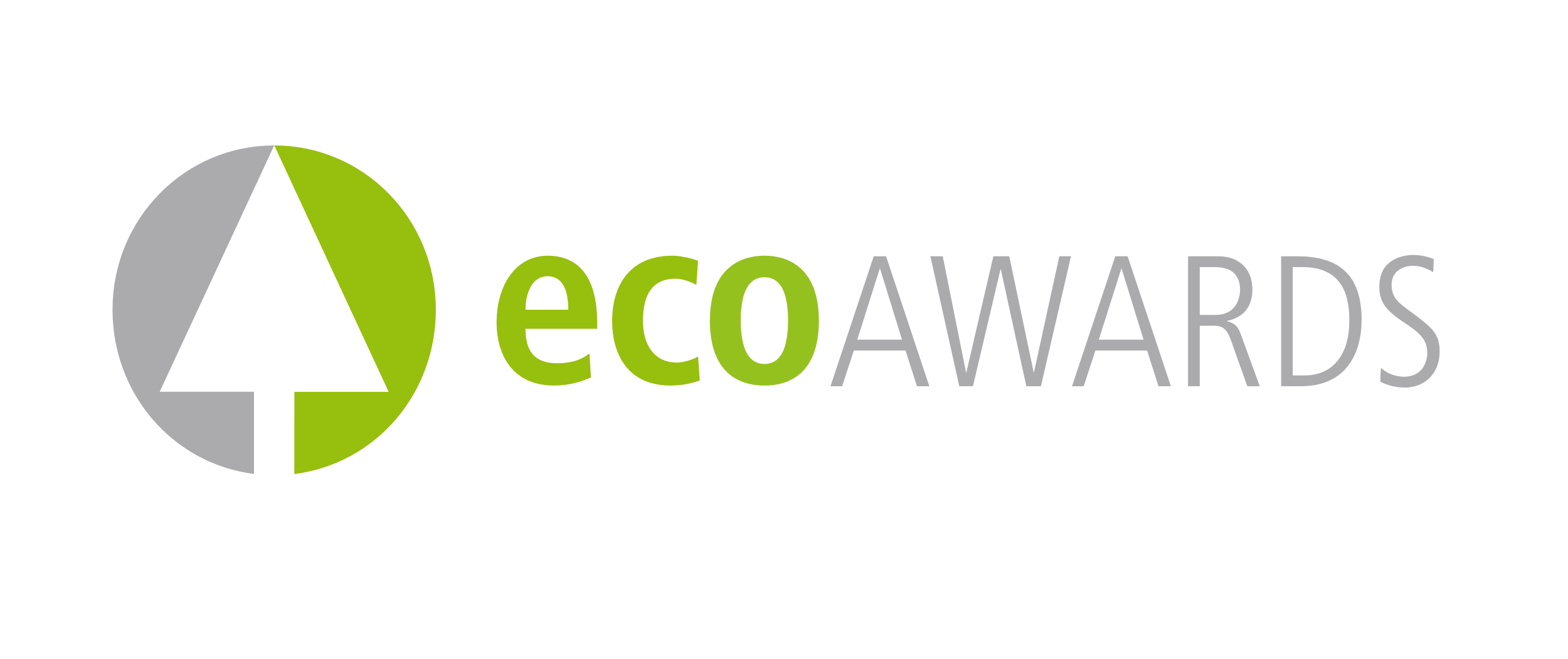 2023
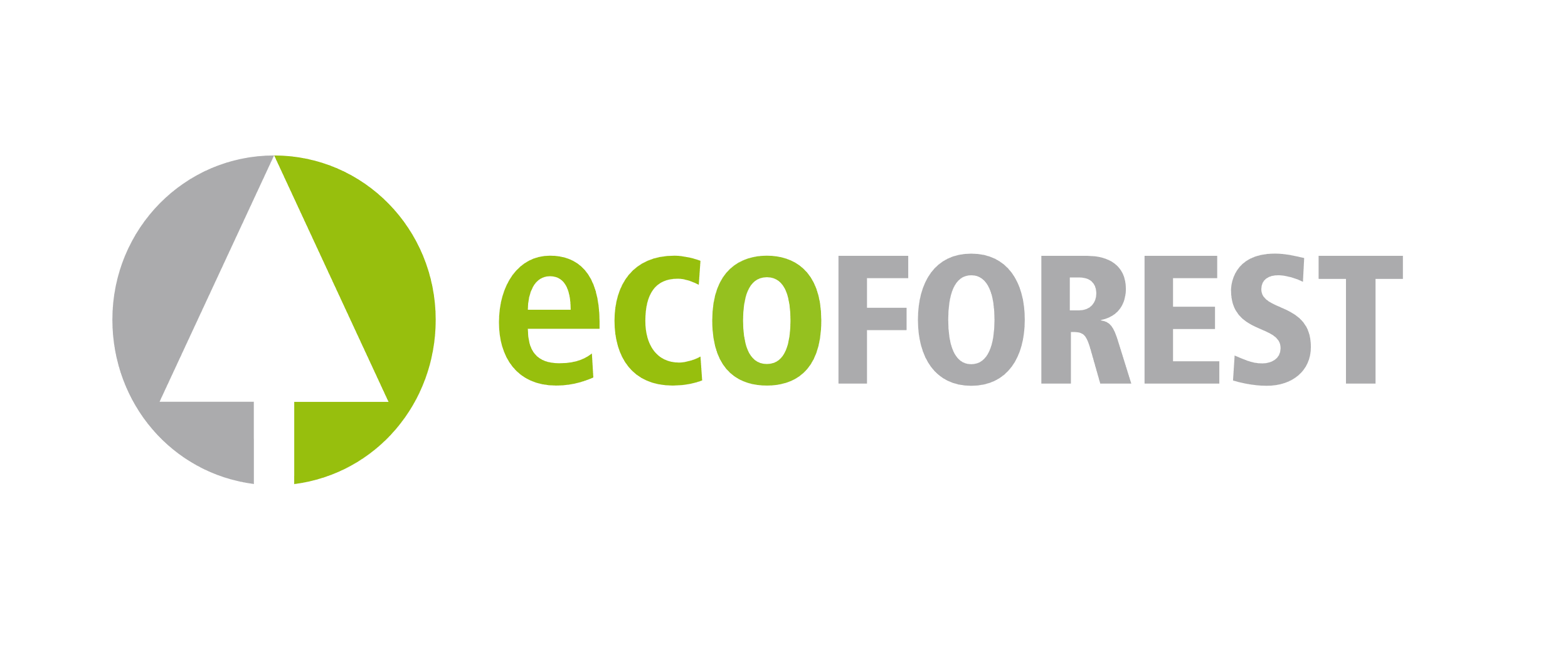 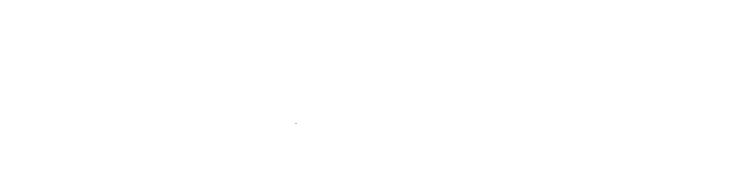